Водный транспорт
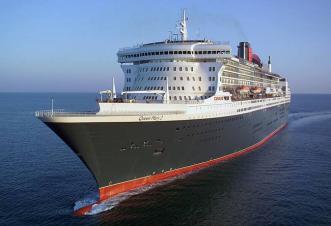 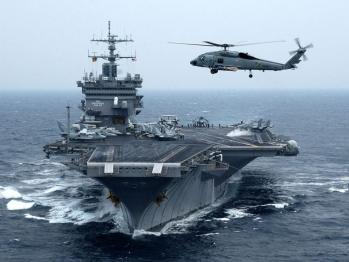 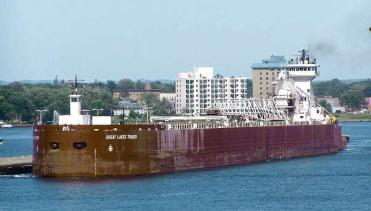 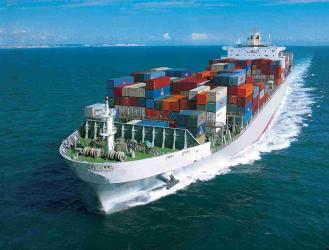 Автор: Артамонова Алёна
Морской транспорт очень важная составная часть мировой транспортной системы.
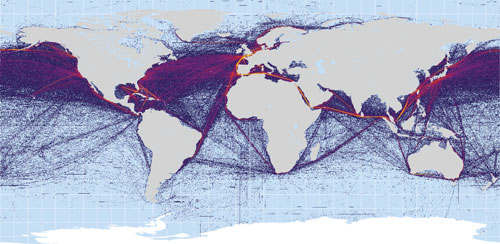 Благодаря  развитию  морского транспорта Мировой  океан уже  не столько  разделяет,  сколько соединяет  страны  и  континенты. Он обслуживает около 4/5 всей международной  торговли.
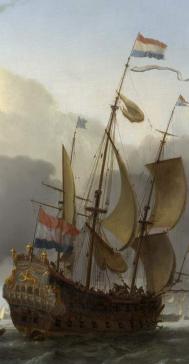 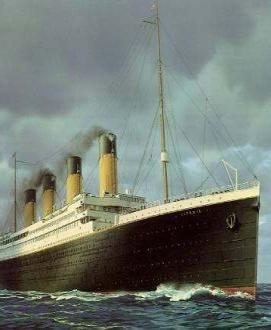 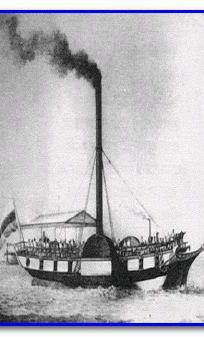 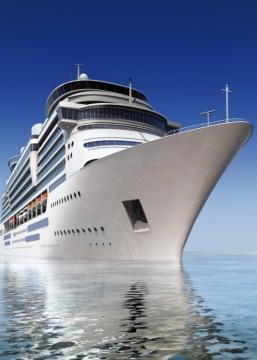 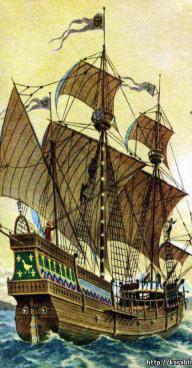 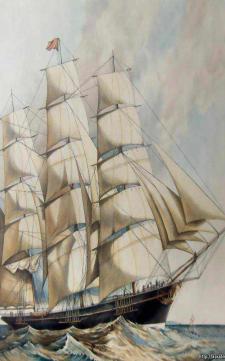 Эволюция морского транспорта
Общая протяжённость морских трасс измеряется миллионами километров. Морские суда транспортируют  главным образом  массовые грузы:
Наливные ( нефть, нефтепродукты)
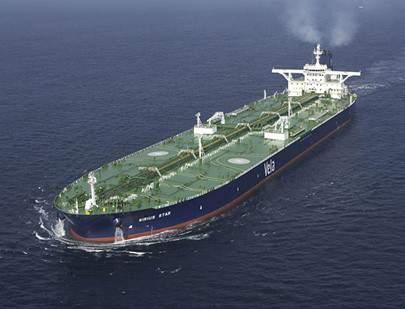 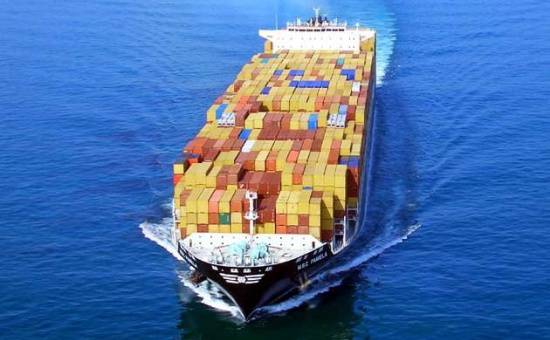 Навалочные и насыпные (уголь, руда, зерно и др.)
Морские перевозки обслуживает морской торговый флот, водоизмещение которого превышает 600 млн т.
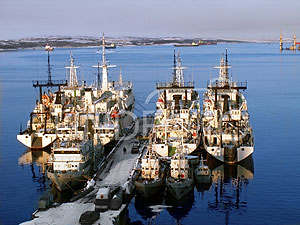 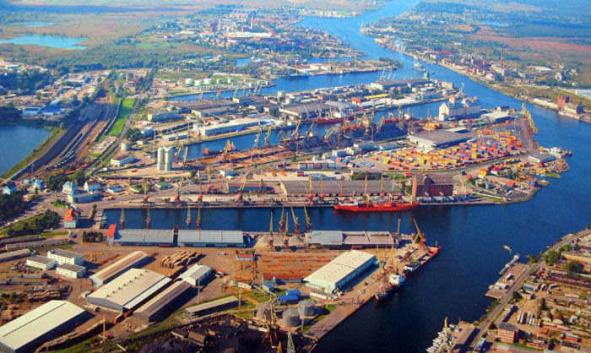 Общее число крупных и средних морских портов на всех морях и океанах превышает 2,2 тыс. Но так называемых мировых портов, т. е. портов-гигантов, перегружающих ежегодно более 50 млн т грузов, всего около 50.
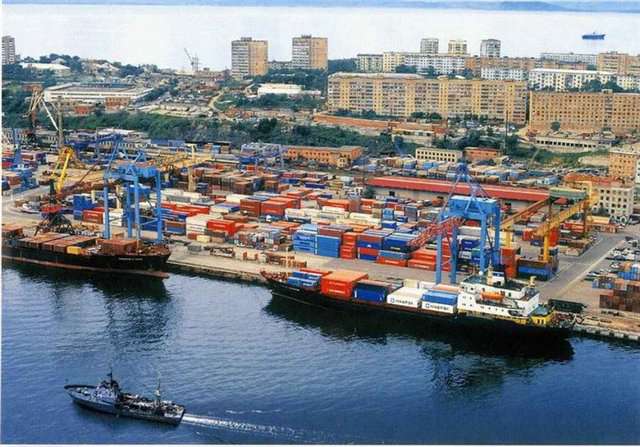 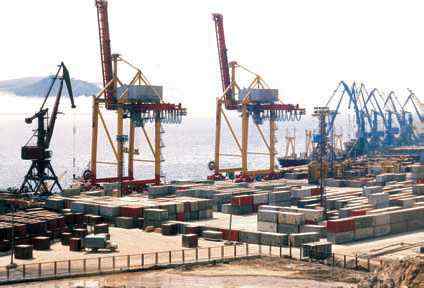 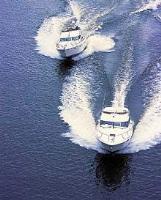 Внутренний водный транспорт – старейший вид транспорта.
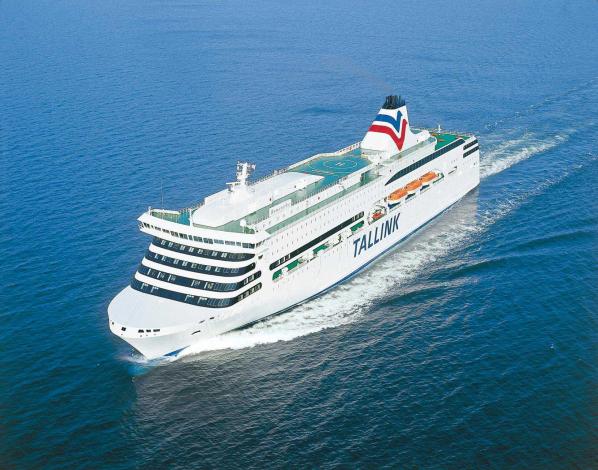 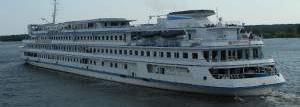